LESSON16-5 Preparing a Post-Closing	Trial Balance
Learning Objectives
LO5 	Prepare a post-closing trial balance.
Lesson 16-5
General Ledger After Closing Entries Are Posted
LO5
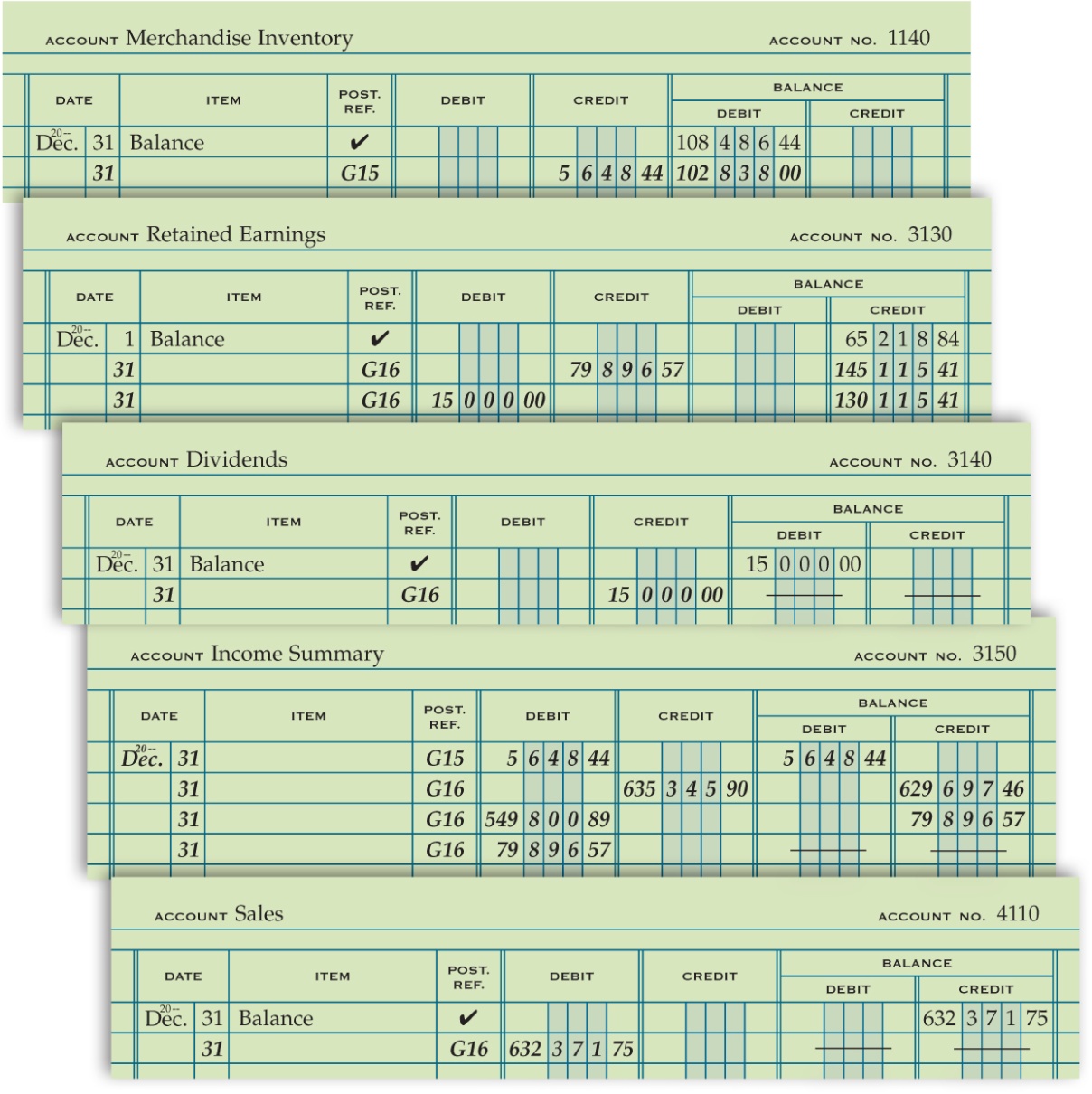 SLIDE 2
Lesson 16-5
Post-Closing Trial Balance
LO5
Column Totals
Totals
Heading
Double Rule
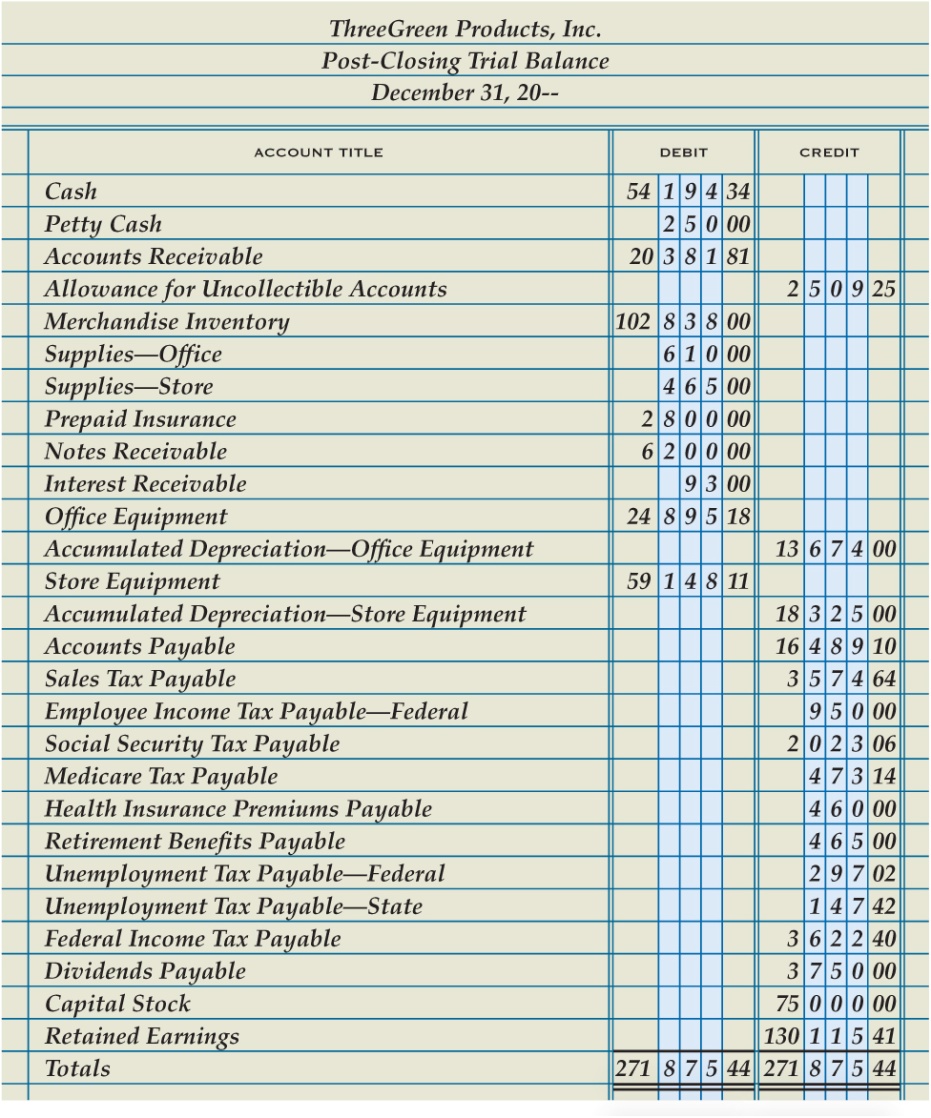 1
4
5
6
Accounts with Balances
Account Balances
2
3
SLIDE 3
Lesson 16-5
Accounting Cycle for a Merchandising Business Organized as a Corporation
LO5
1.	Source documents are checked for accuracy, and transactions are analyzed.
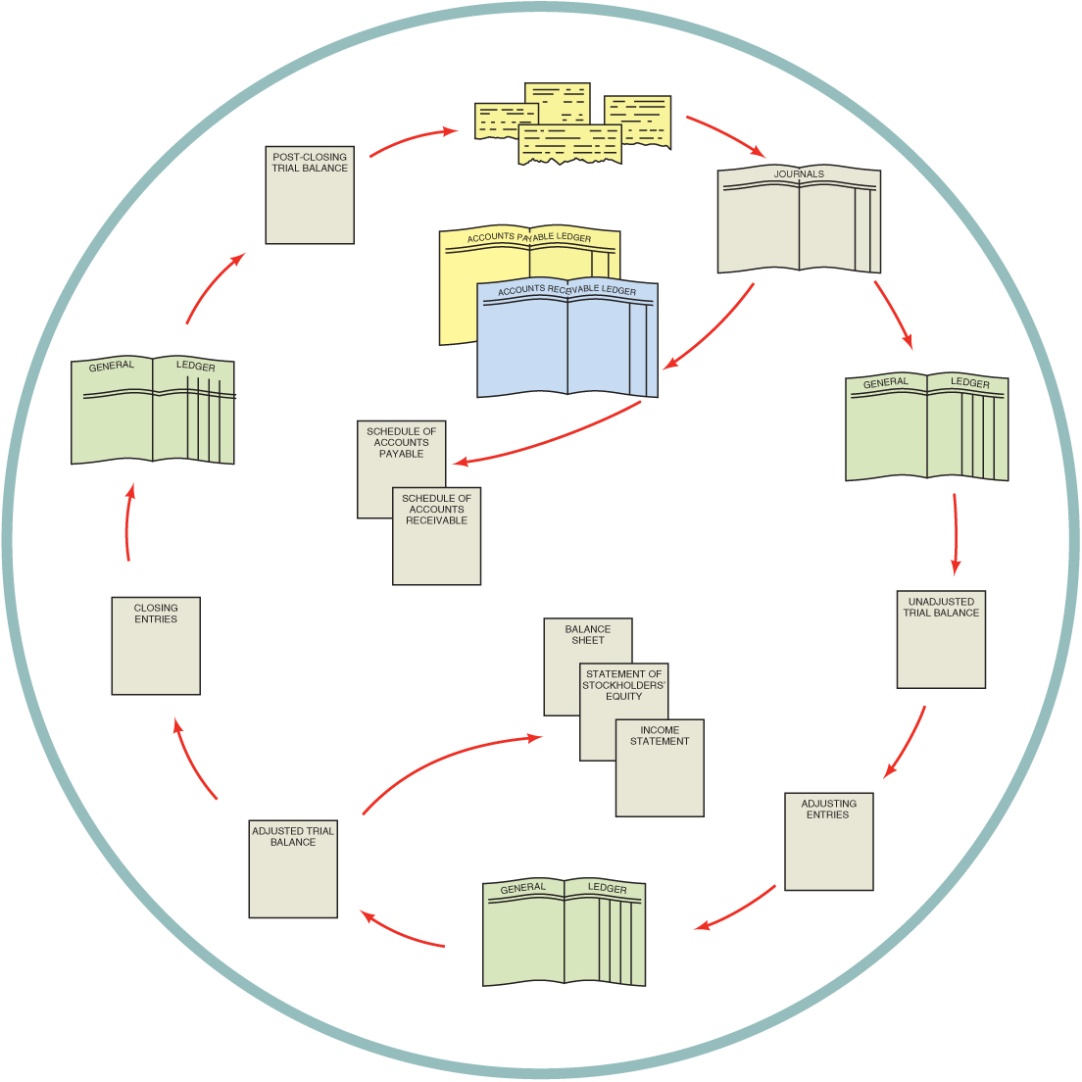 1
2.	Transactions are recorded in journals.
2
3.	Journal entries are posted to the accounts payable ledger, the accounts receivable ledger, and the general ledger.
12
3
4.	Schedules of accounts payable and accounts receivable are prepared from the subsidiary ledgers.
3
4
5.	An unadjusted trial balance is prepared from the general ledger.
11
5
6.	Adjusting entries are journalized.
7.	Adjusting entries are posted to the general ledger.
9
8.	An adjusted trial balance is prepared from the general ledger.
10
6
9.	Financial statements are prepared from the adjusted trial balance.
8
10.	Closing entries are journalized.
7
11.	Closing entries are posted to the general ledger.
12.	A post-closing trial balance is prepared from the general ledger.
SLIDE 4
Lesson 16-5
Lesson 16-5 Audit Your Understanding
1.	Which accounts and balances are listed on a post-closing trial balance? In what order are they listed?
ANSWER
General ledger accounts that have balances.  Accounts are listed in the same order as they appear in the general ledger.
SLIDE 5
Lesson 16-5
Lesson 16-5 Audit Your Understanding
2.	What is the purpose of preparing a post-closing trial balance?
ANSWER
To prove the equality of debits and credits in the general ledger
SLIDE 6
Lesson 16-5
Lesson 16-5 Audit Your Understanding
3.	What two steps in the accounting cycle occur after adjusting entries are posted to the general ledger?
ANSWER
1.	An adjusted trial balance is prepared from the general ledger.
2.	Financial statements are prepared from the adjusted trial balance.
SLIDE 7